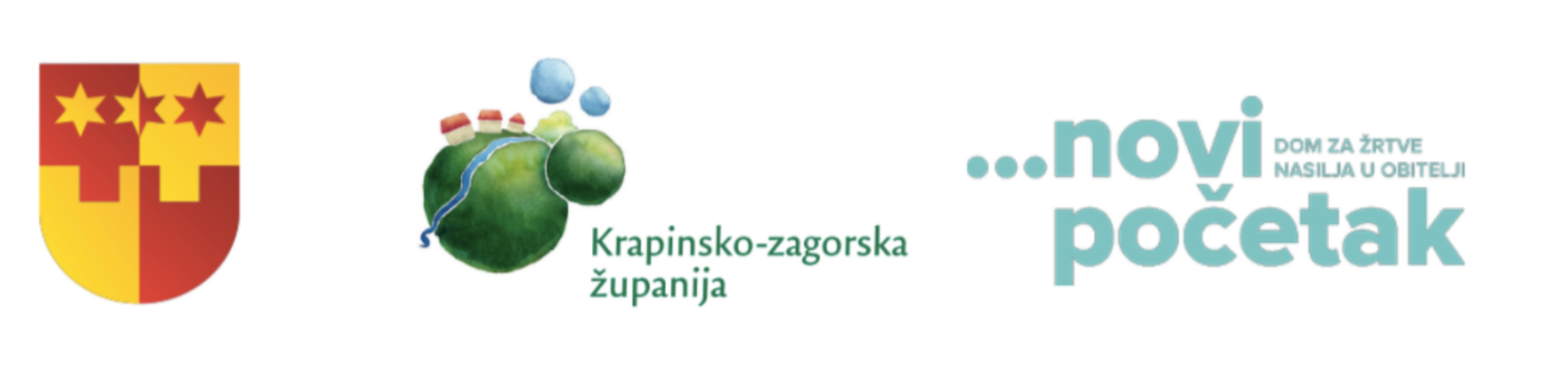 Dobro došli!
Okrugli stol “Konfliktni razvodi” 

Klanjec, 13. svibnja 2022. godine
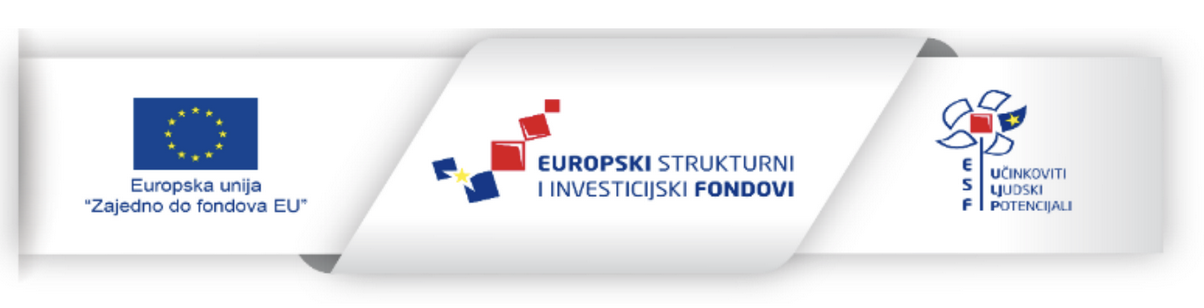 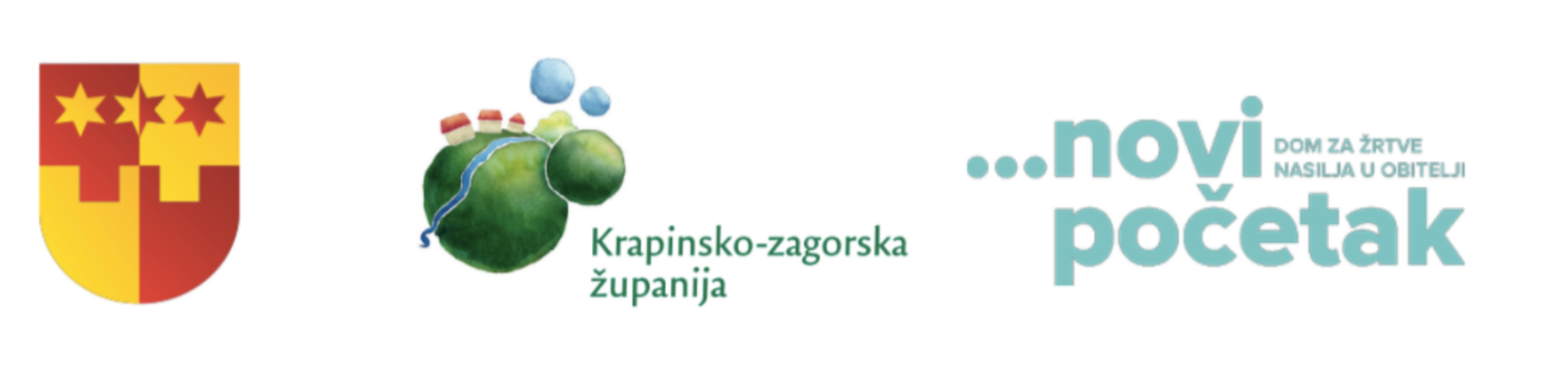 g. Zlatko Brlek
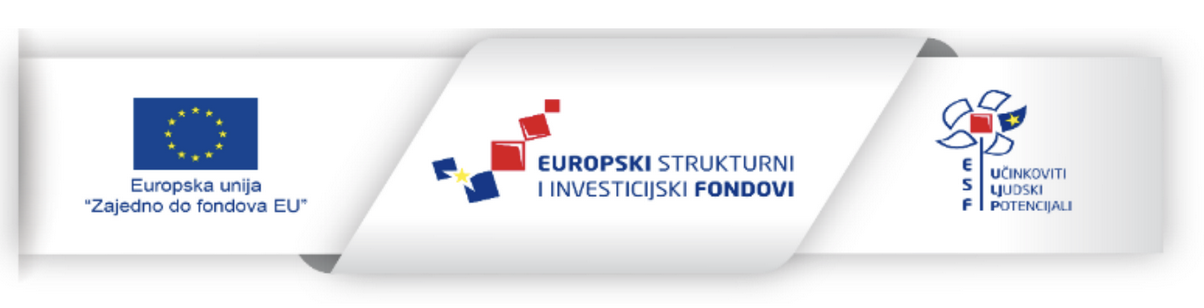 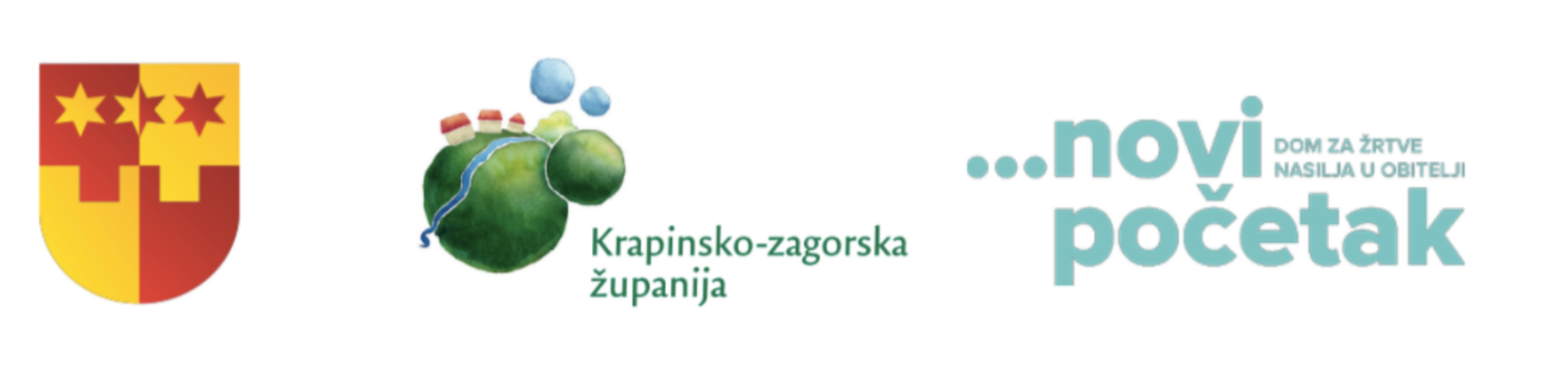 gđa. Martina Gregurović Šanjug
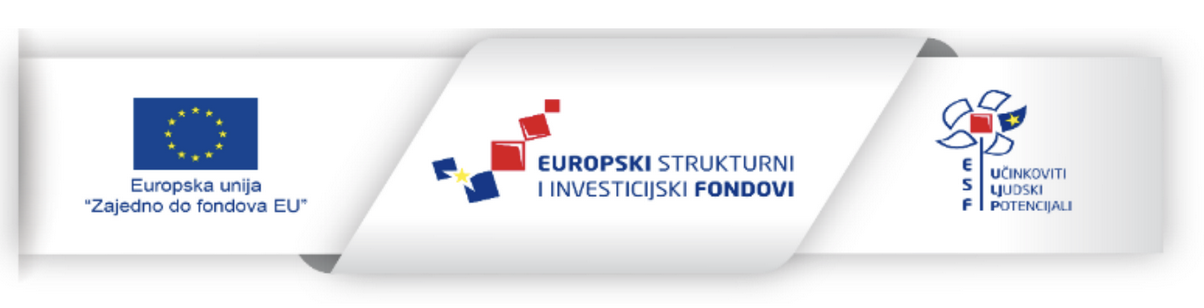 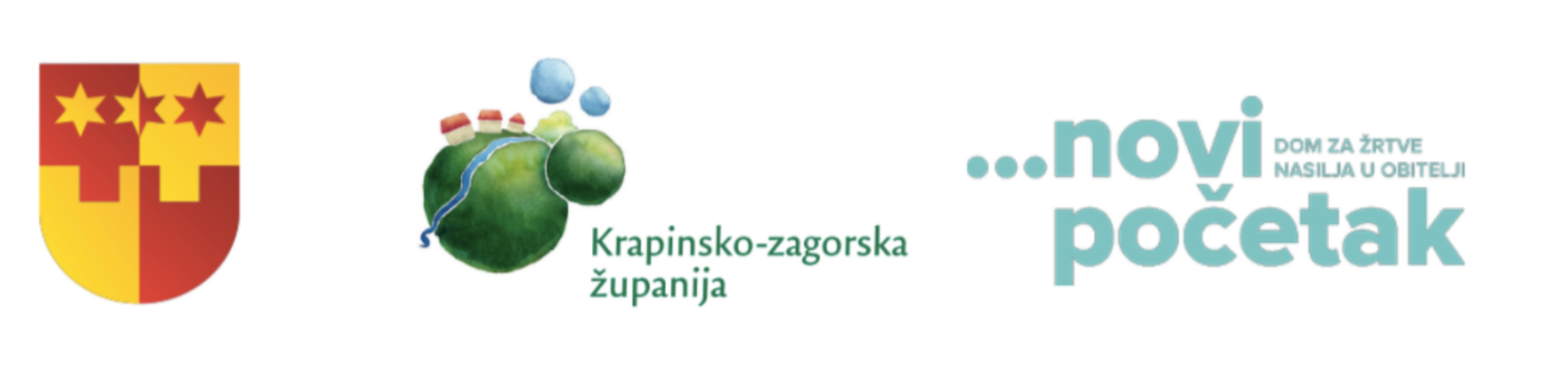 gđa. Jasna Petek
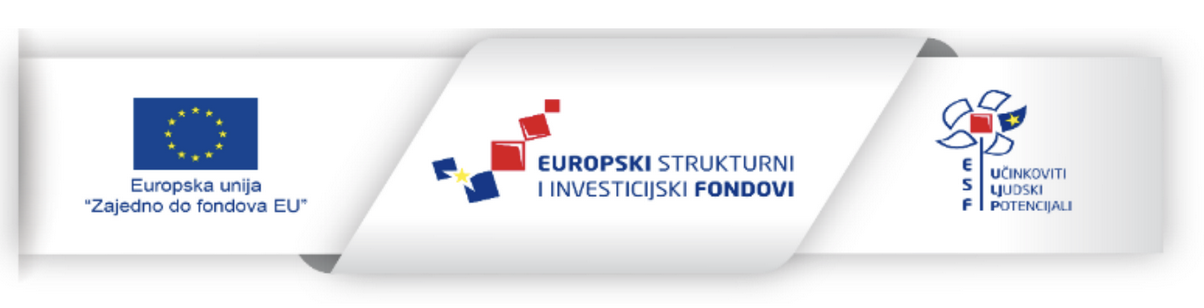 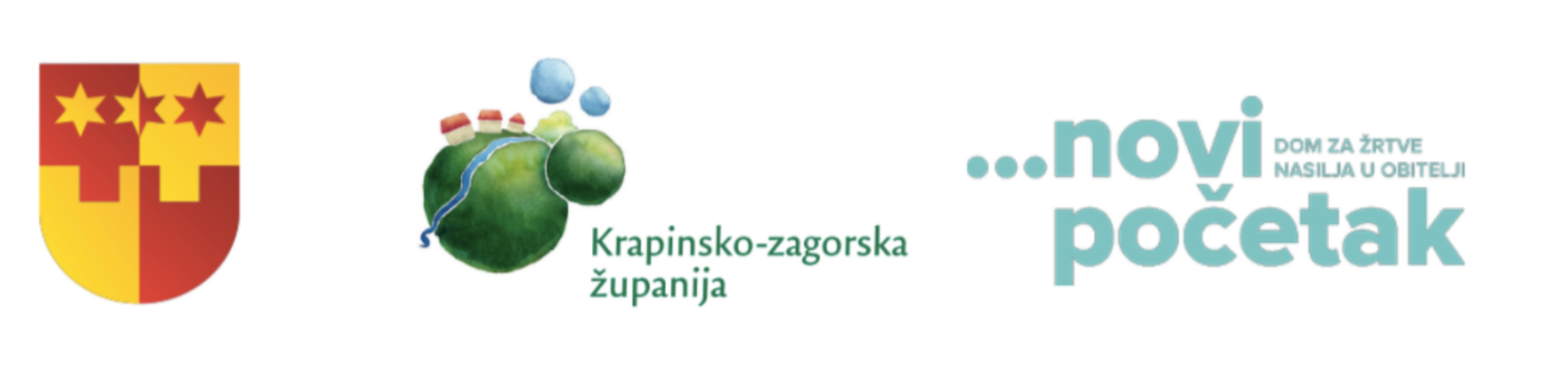 gđa. Tamara Gojković
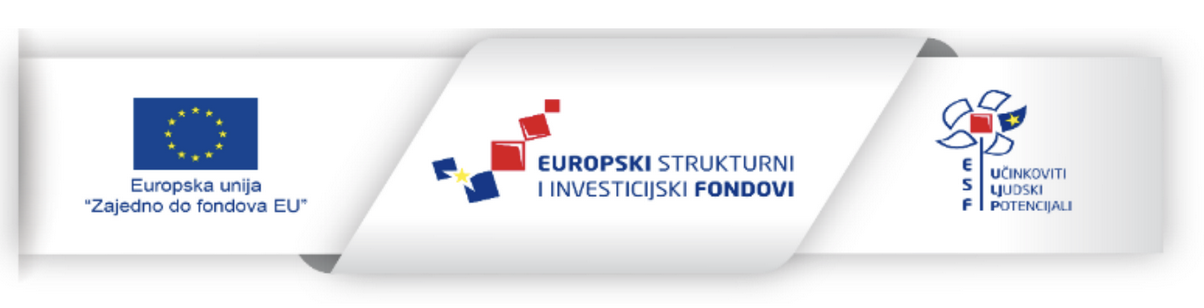 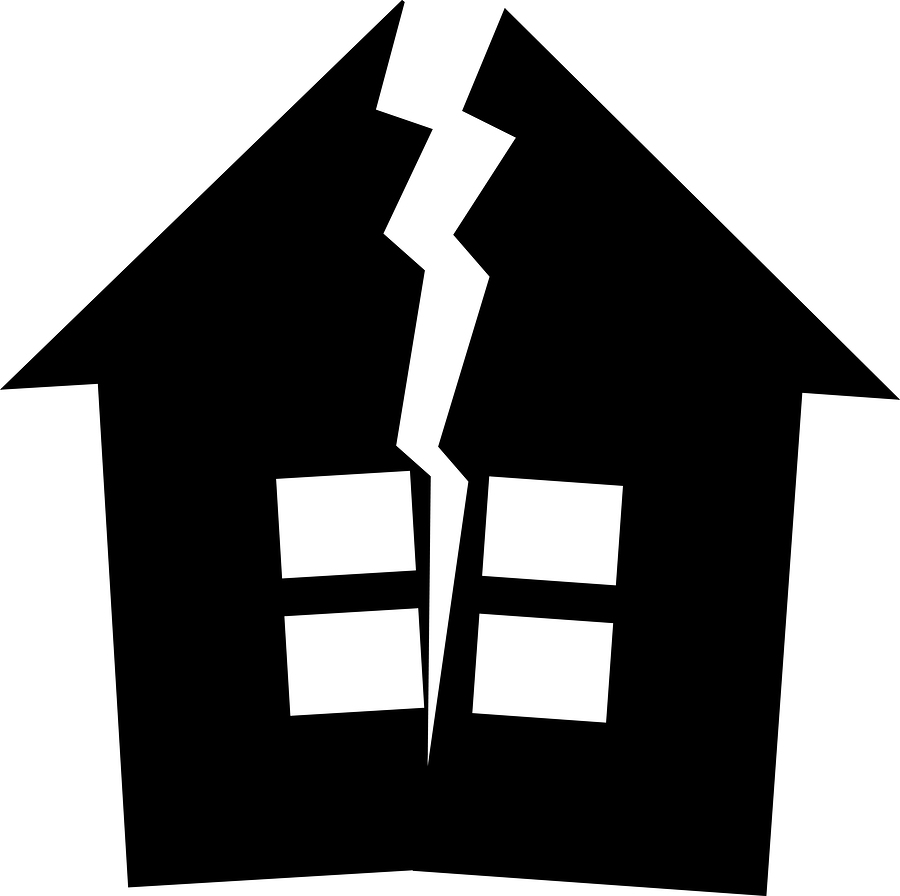 KONFLIKTNI RAZVODI
Tamara Gojković, dipl.soc.radnica, univ.spec.iur., Poliklinika za zaštitu djece i mladih Grada Zagreba
Razvod u brojkama
Državni zavod za statistiku (2020)
Tri oblika razvoda
PRIJATELJSKI RAZVOD
VISOKO KONFLIKTNI RAZVOD
RAZVOD KAO SKLAPANJE POSLA
Zamislite…
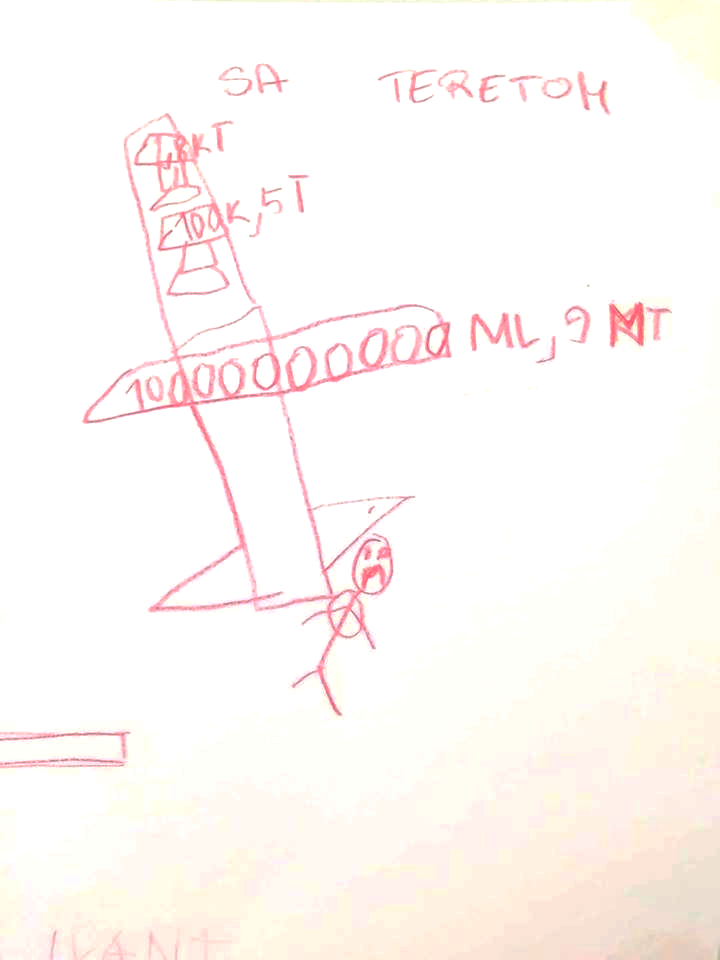 ...da Vas netko pita koga volite više i s kime želite živjeti
Zamislite…
...da Vas netko traži da se odreknete dijela sebe.
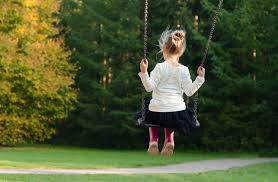 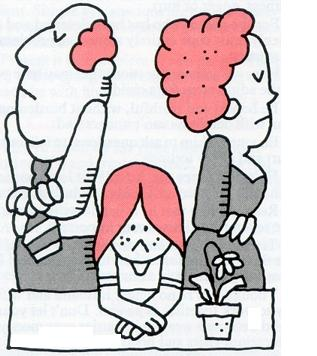 Niz istraživanja dosljedno pokazuje da je STUPANJ KONFLIKTA MEĐU RODITELJIMA, a ne sam razvod primarni razlog negativnih ishoda za djecu roditelja.
(Amato i Afifi, 2006)
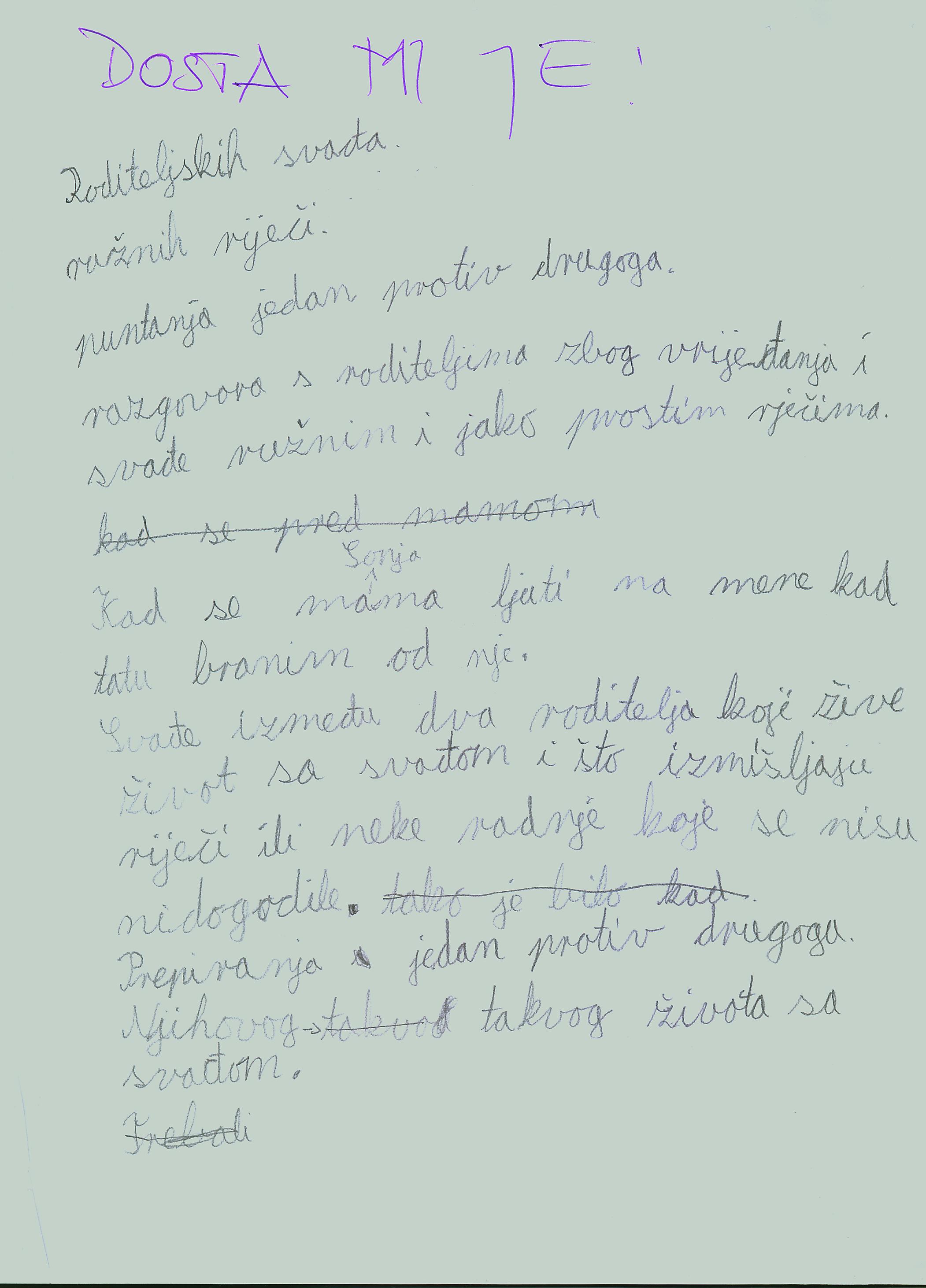 „LOŠ” razvod
konflikt lojalnosti
dijete kao oružje u obračunima /manipulacija/
zabrana kontakata (implicitna i eksplicitna)
iskorištavanje djeteta 
emocionalna nedostupnost roditelja
zamjena uloga između roditelja i djeteta
nedostatak komunikacije između roditelja /komunikacija preko djeteta/
razdvajanje braće i sestara
UTJECAJ RODITELJSKOG SUKOBA 
NA DIJETE
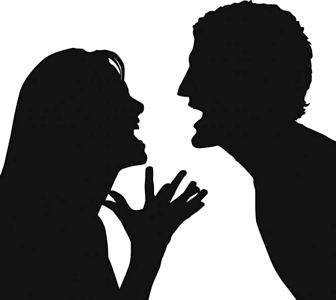 ŠTO TATA KAŽE O MAMI? (dječak, 8)
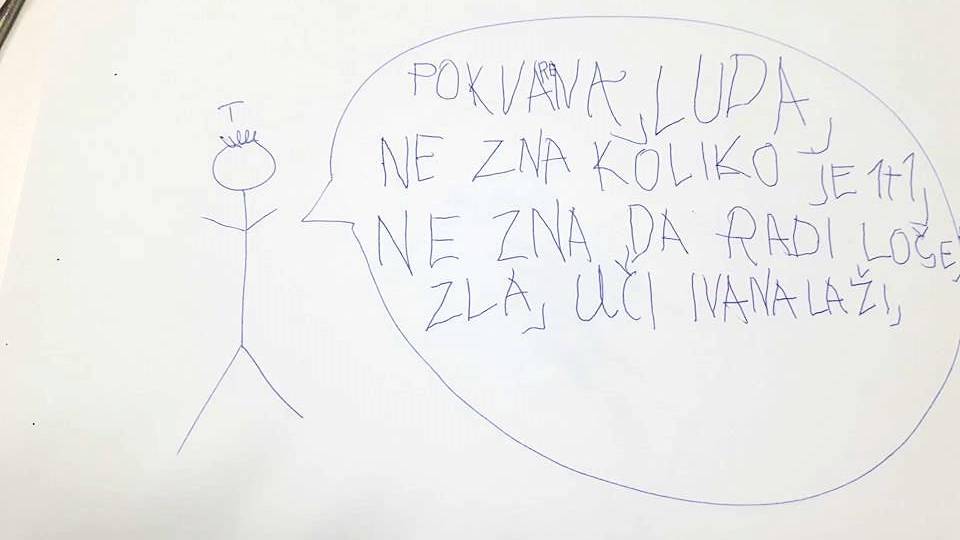 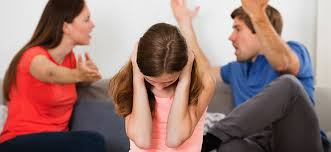 Kako konflikt utječe na djecu?
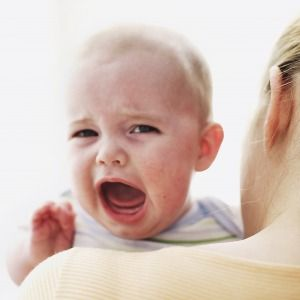 Djeca do 3. godine, reakcije na roditeljski sukob
                                         Baris i sur., 2001
pokazuju uznemirenost i paniku,
osjećaju promijenjenu/napetu atmosferu i reagiraju,
regresivno se ponašaju,
povlače se ili postaju agresivna,
mogu postati izrazito dezorganizirana.
ONI SU MALI, ALI OSJEĆAJU.
Negativni ishodi razvoda izraženiji su kod mlađe djece.
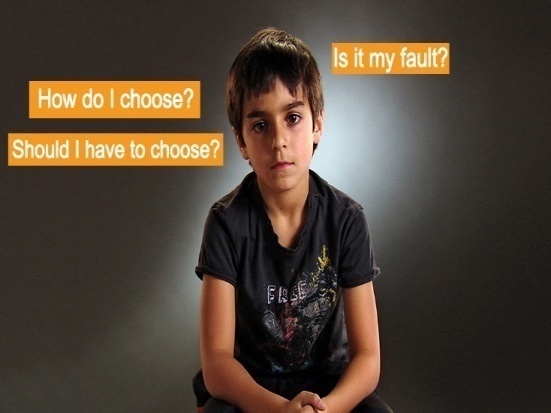 uslijed nerazumijevanja samookrivljavanje
mogu misliti da oni mogu riješiti problem,
„Sve je povezano sa mnom”,
sklona zauzimanju strane uz pojednostavnjivanje
Djeca predškolske dobi
Baris i sur., 2001
odvlače pažnju roditelja vlastitom agresijom ili izbjegavanjem,
strah za zadovoljenje vlastitih potreba – brinu / tješe roditelje,
zbunjena, emocionalno dezorganizirana,
regresivno ponašanje, separacijska tjeskoba
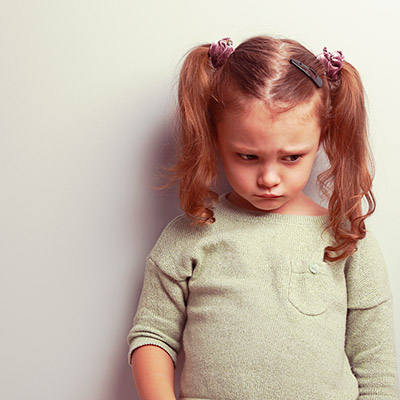 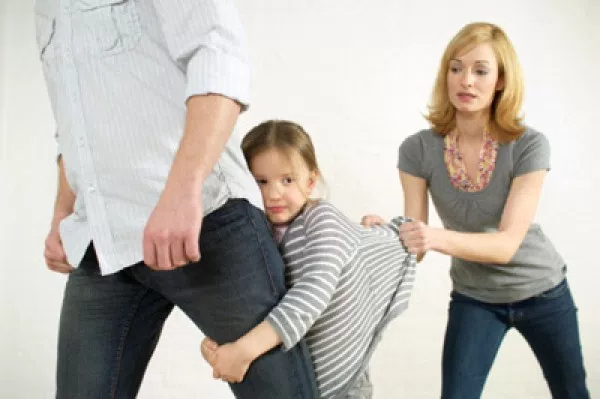 identifikacija s jednom stranom,
predlažu prekid sukoba,
odbijaju kontakte s drugim roditeljem,
ako se upliću u sukob, postaju anksiozni i depresivni,
pitaju „odrasla” pitanja,
disociraju se, 
javlja se separacijska tjeskoba,
regresivno se ponašaju
Djeca školske dobi
skloni moraliziranju, idealizmu – jasan stav o tome tko je u pravu i tko u krivu,
odbacuju jednog roditelja,
pokazuju interes za do sada odbijanog roditelja i odbacuju drugog roditelja,
počinju izbjegavati sukobe,
pokazuju samostalnost u komunikaciji s drugim roditeljem, 
preuzimaju odgovornosti odraslih,
imaju prve ljubavne veze pod utjecajem iskustva roditelja
Adolescenti
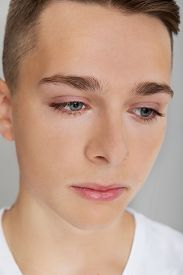 RAD S RODITELJIMA
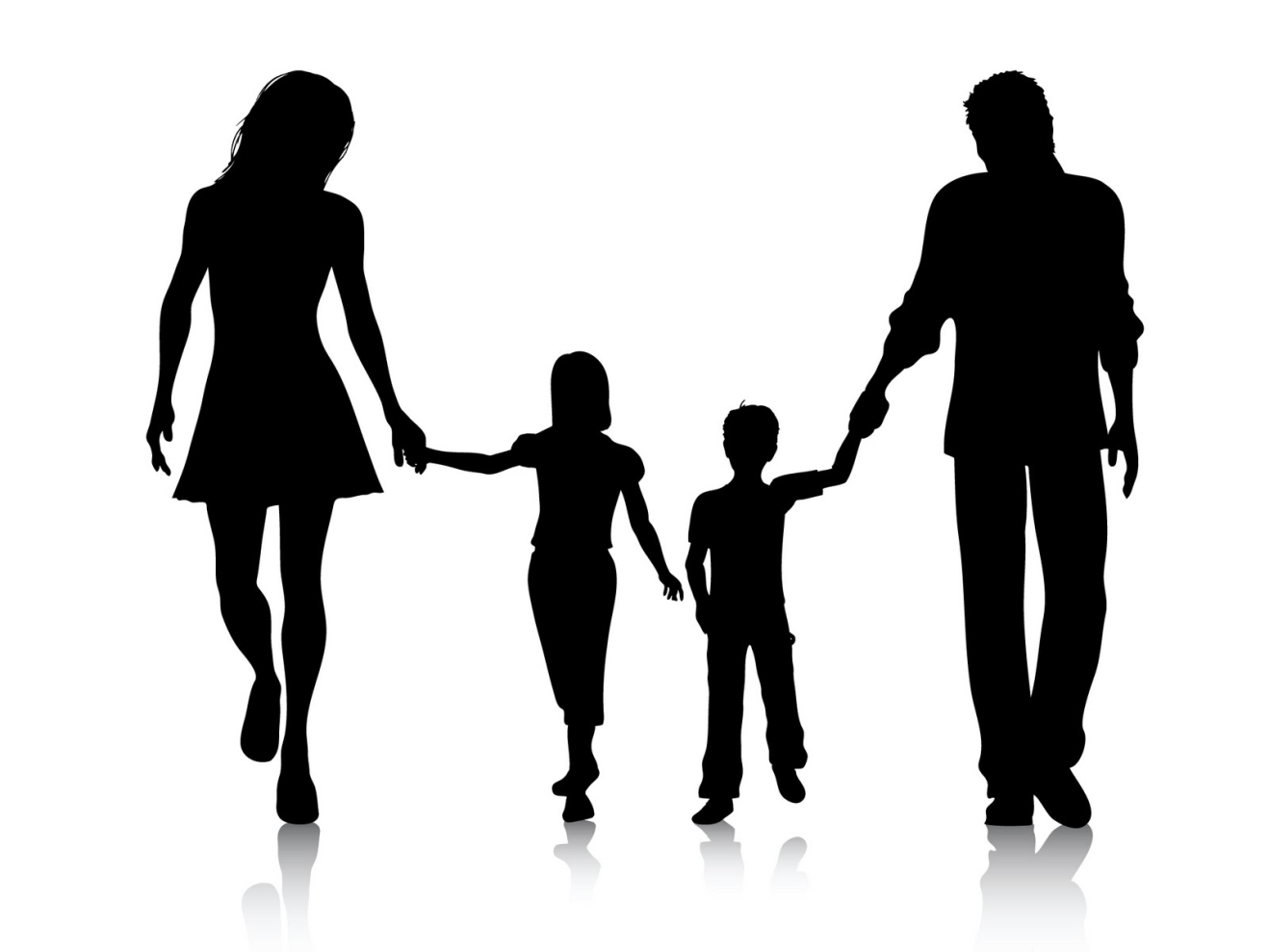 Ranom identifikacijom razine sukoba može se doprinijeti primjerenoj intervenciji. 
Procjena roditelja/bivših supružnika unutar ove klasifikacije dinamična je - može doći do promjena 
tijekom vremena, 
uslijed primijenjenih intervencija,
promijenjenih okolnosti u životu bivših supružnika 
(Baris i sur., 2001.).
1. Roditelji se rastaju
medijacija, dogovori
psihoedukacija
procjena djeteta
RAVNOTEŽA MOĆI
povjeravanje roditelju koji je spremniji na dogovor i uključivanje drugog roditelja
2. Visoki konflikt perzistira
posredovanje
psihoedukacija
procjena djeteta – podrška, tretman po potrebi
poduzimanje mjera ako je dijete ugroženo
veća kontrola – dijete u riziku od emocionalnog zlostavljanja
Što tata govori mami?
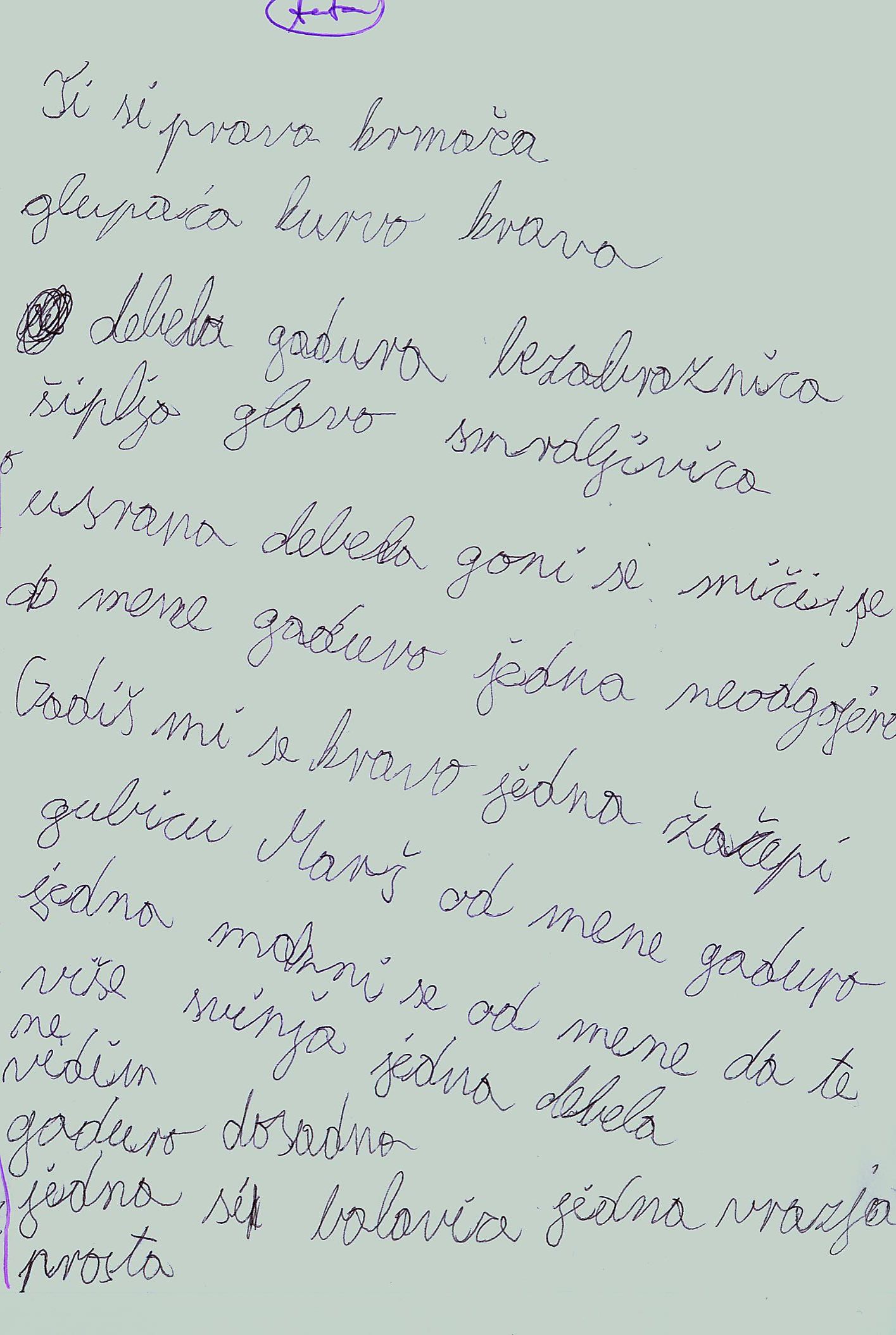 Što mama govori tati?
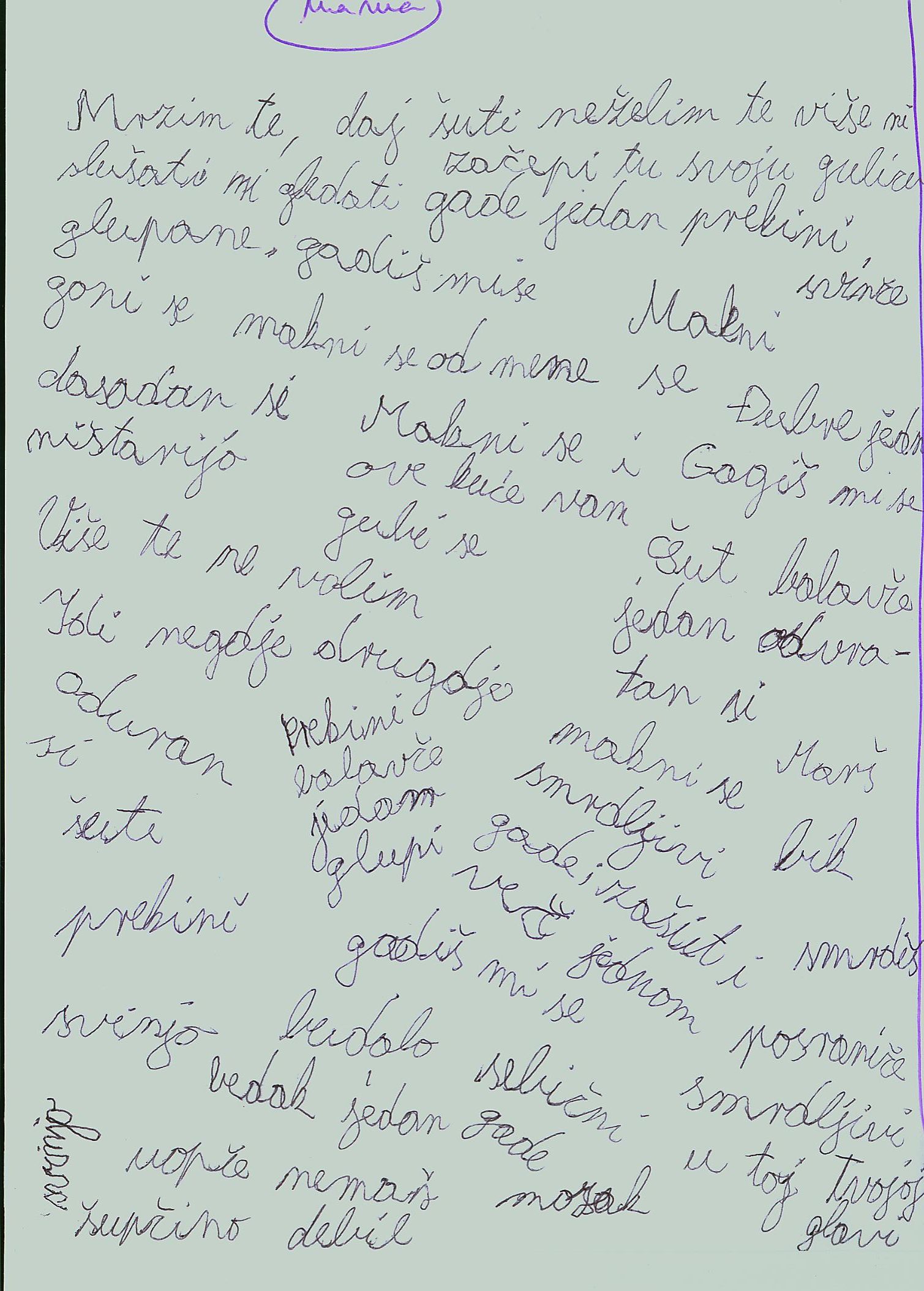 Razlozi odbijanja susreta s drugim roditeljem
roditelj kao izvor traume/nasilje, zlostavljanje, svjedočenje
 separacijske teškoće
 poteškoće u roditeljskim vještinama
 prkošljivost
 narušeni odnos s roditeljem s kojim ne živi
 reakcija na sukob među roditeljima
MANIPULACIJA!!
[Speaker Notes: By deficits in parenting skills I am talking about problems due not to severe parent psychopathology, but rather to parent inexperience, a parent’s difficulties in making the transition to single parenthood and out of marriage.  Parent education, supportive psychotherapy for parent are generally all required
Some refusal is simply an expression of the normal phases of the development of autonomy, which in preadolescene and adol. in particular, is associated with periods where one or the other parent and the child butt heads for a period of time.  Think of your own children.  Parent guidance is genrally all that is necessary, sometimes the parent needs more flexibility, esp w teens
Serious problems in the non-custodial parent have been seen by me in several cases. In such cases the non-custodial parent has psychological problems which render them frightening- one child I saw had a father who suffered from a  paranoid personality disorder, and another child’s father was a chronic schizophrenic.  While his doctor assured the court that he was capable of parenting time, this was always a very disturbing experience for the child.
Children tend to develop a variety of difficulties when the level of conflict between their parents is mild or moderate and prolonged (show slide) ----Parental counseling, mediation or arbitration of specific issues, court orders that encourage disengaged, parallel parenting 
I’ve left off two that requires special attention: 
First is the child being witness to traumatic scenes of violence between the parents.  Fear and even refusal to visit are expectable here, as the child may be suffering from PTSD and require treatment for same.  Supervised access may be necessary, with a phase-in of contact with the abuser
Second is the child being a victim of abuse, or cases (about 1 in 6) where the status of abuse is unclear.]
MANIPULACIJA DJECOM
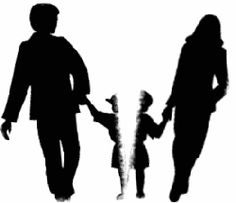 3. Uočeni znakovi manipulacije
još jednom pokušati savjetodavno raditi s roditeljima
uključiti dijete u podršku/tretman
paralelno s tim, ako je roditelj bez uvida i spremnosti na promjenu, obavijestiti o riziku
Komunicirati s ostalim institucijama

     DAVANJE VREMENA RODITELJU ZA PROMJENU = DAVANJE VREMENA ZA MANIPULACIJU
Oblici manipulacije (Warshak, 2008.)
ružni komentari o drugom roditelju
obezvređivanje i vrijeđanje drugog roditelja
lažne optužbe za zlostavljanje od strane drugog roditelja
polariziranje (jedan roditelj najbolji, drugi najgori)
ometanje ili zabrana susreta s članovima obitelji drugog roditelja
preuveličavanje i naglašavanje propusta drugog roditelja
izostavljanje pozitivnih komentara, priča i uspomena o drugom roditelju
poticanje na iskorištavanje drugog roditelja
pretjerano ugađanje djetetu s ciljem da se pridobije njegova naklonost
organiziranje odlazaka u kino, na predstavu i sl. baš u vrijeme susreta s drugim roditeljem
pretjerano kontroliranje i zadiranje u vrijeme koje dijete provodi s drugim roditeljem
tužan izraz lica i/ili verbaliziranje tuge kada dijete odlazi na susret i druženje s drugim roditeljem
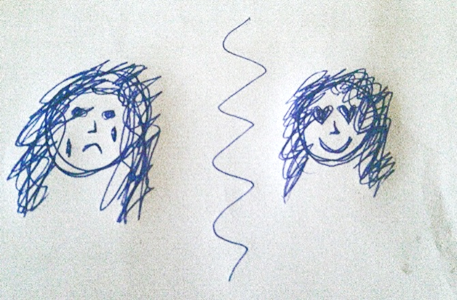 Mama kada idem tati	/ Mama kada uspijem izbjeći odlazak tati
4. Dijete snažno odbija kontakt uslijed manipulacije/otuđenja
Važno djelovanje institucija
odbacivanje roditelja doseže razinu kampanje, perzistentno je i nije situacijski uvjetovano. 
odbacivanje nije opravdano i ne može se objasniti ponašanjem (odbačenog) roditelja. 
otuđujuća ponašanja drugog roditelja su (najčešće) prisutna. 
SVI kriteriji moraju biti zadovoljeni!
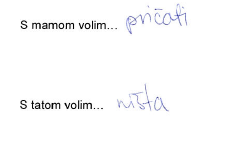 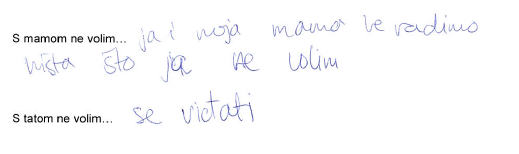 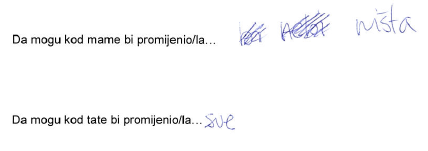 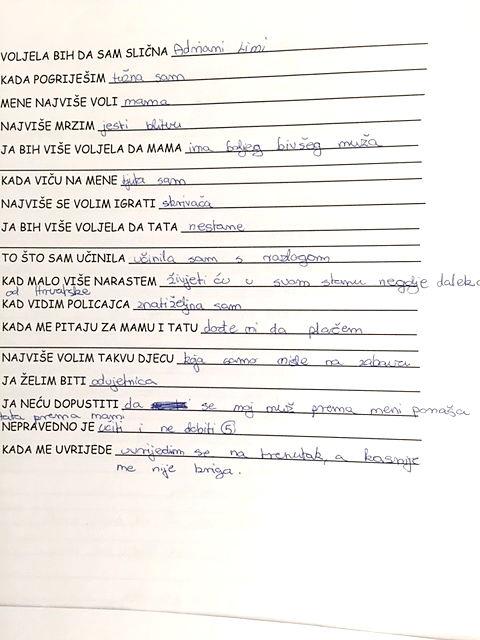 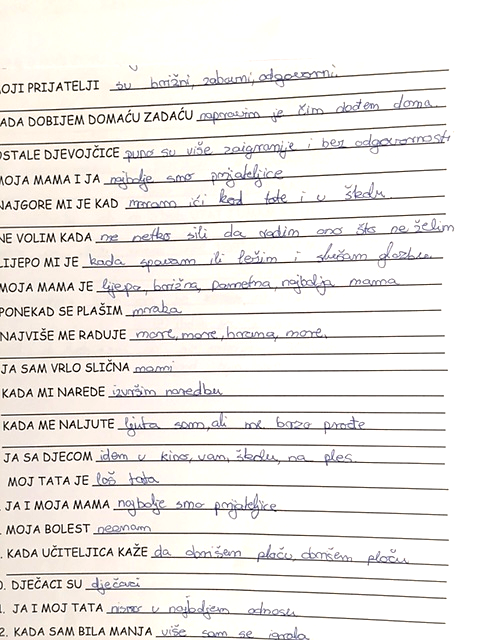 POTREBE DJETETA
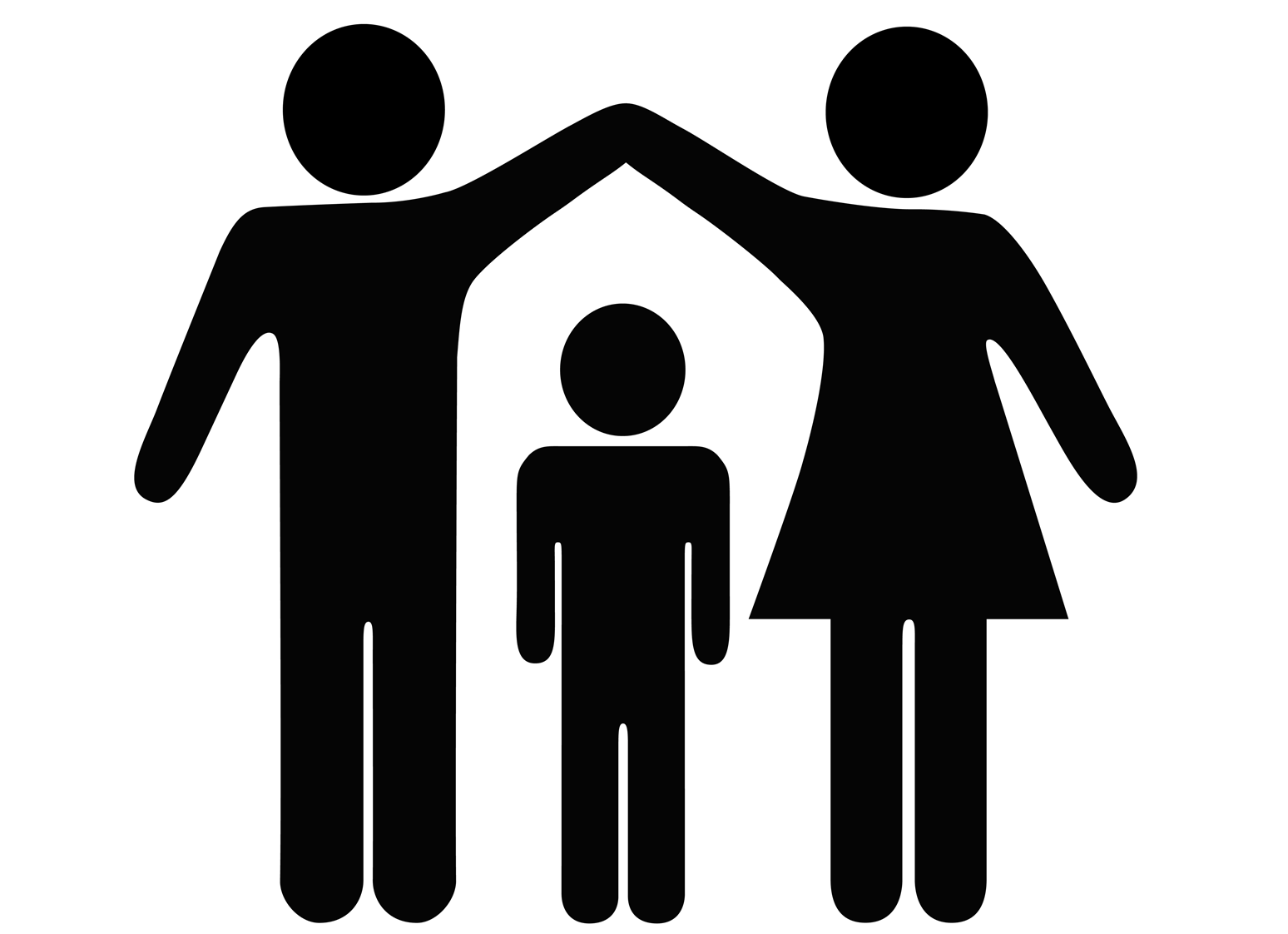 Zaštitni faktori
podržavajući odnos sa barem jednim roditelje
kvaliteta odnosa roditelj-dijete
prihvaćenost, toplina i konzistentnost odgoja
braća i/ili sestre
stabilna okolina, očekivanja i roditeljski nadzor
podržavajući primarni pomagači
podržavajući stručnjaci
Što dijete treba?
“Dobar” razvod
objasniti djetetu što se događa
naglasiti da dijete nije uzrok razvodu
ohrabriti dijete na izražavanje osjećaja
ne tražiti dijete da bira strane
omogućiti maksimalne kontakte 
“dozvoliti” uspomene i lijepa sjećanja
dosljednost roditelja vezano uz dotadašnji odgoj
međusobna komunikacija roditelja
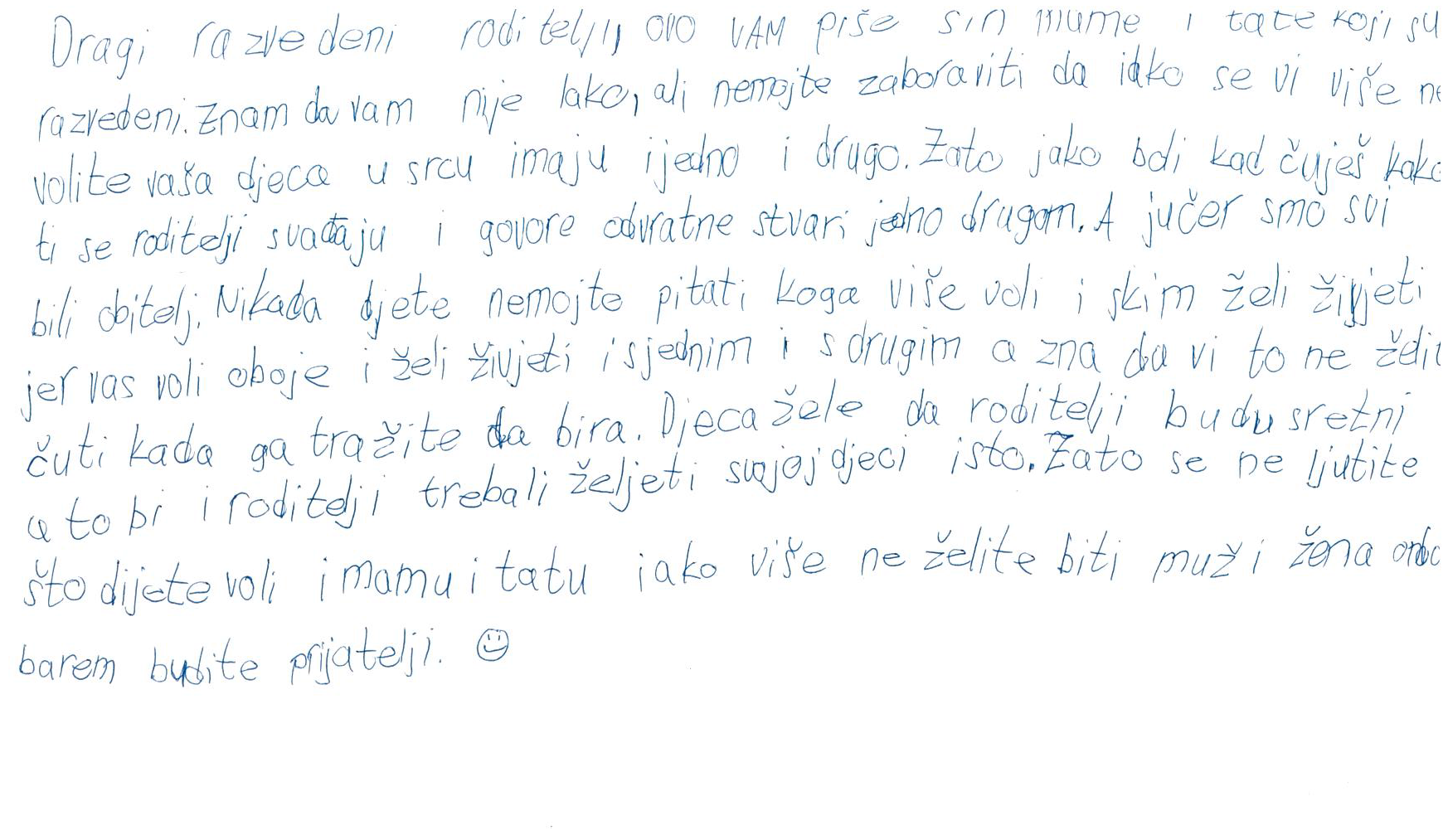 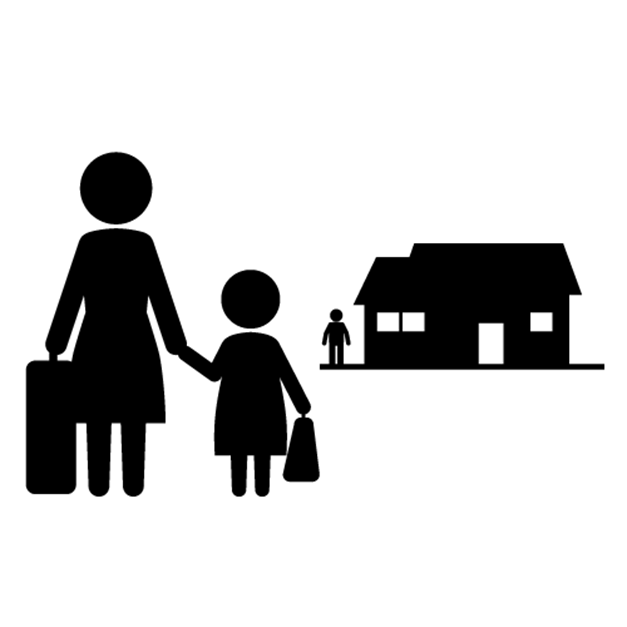 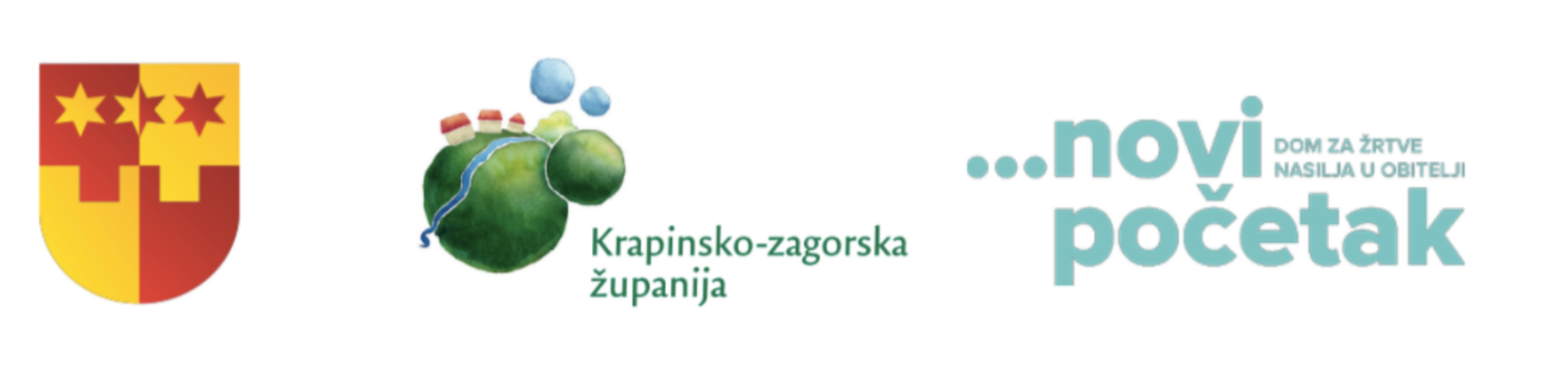 Rasprava s relevantnim dionicima
Okrugli stol “Konfliktni razvodi” 

Klanjec, 13. svibnja 2022. godine
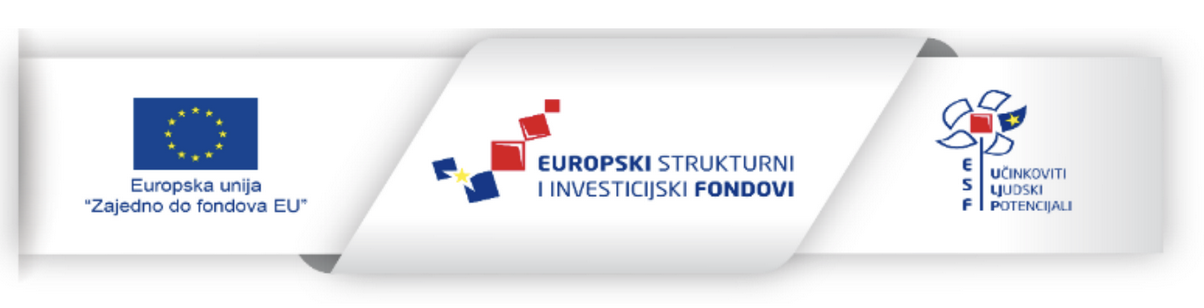 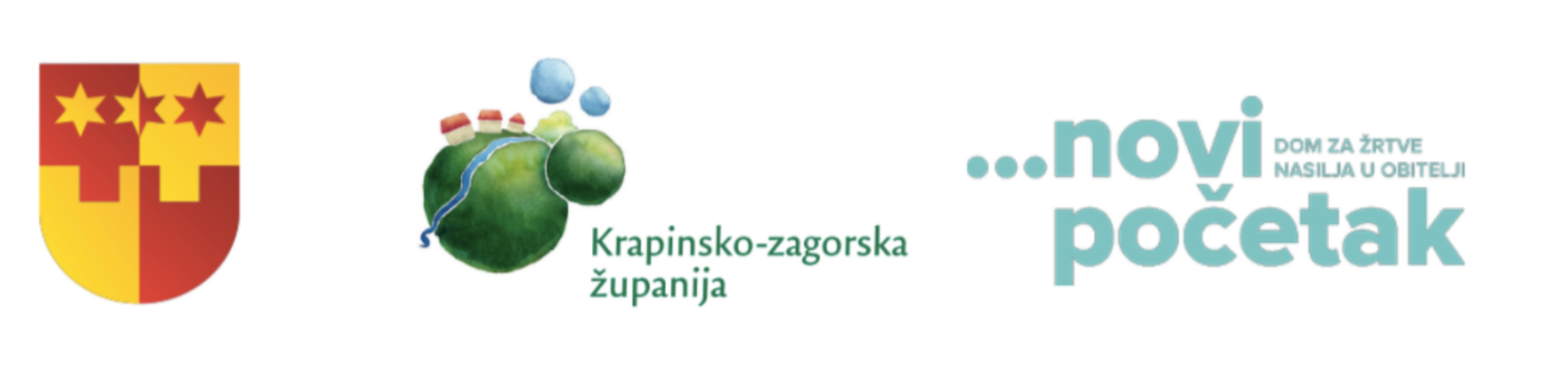 Hvala na sudjelovanju!
Okrugli stol “Konfliktni razvodi” 

Klanjec, 13. svibnja 2022. godine
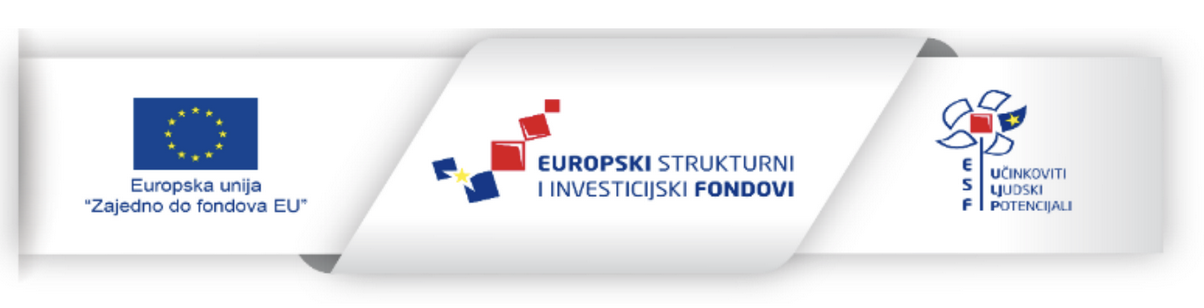